LOWER RESPIRATORY TRACT DISEASES
INTRODUCTION:
The upper respiratory tract includes the nose and nasal passages, paranasal sinuses, pharynx and the portion of the larynx. 
The  lower respiratory tract includes the portion of the larynx below the vocal cords, trachea, bronchi, bronchials ,alveolar ducts, alveolar sacs and alveoli.
The respiratory tract
PNEUMONIA
Definition: 
   Pneumonia is an infection that affects the air sacs in one or both lungs. A variety of organisms, including bacteria, viruses and fungi, can cause pneumonia. Pneumonia can range in seriousness from mild to life-threatening and is most serious for infants and young children, people older than age 65, and people with health problems or weakened immune systems.
Lower Respiratory Tract Diseases
Some of the diseases of LRT includes:
Pneumonia
Atelectasis
Lung abscess
Pleural effusion and Pleurisy
Cor pulmonale, Emphysema, Pulmonary edema
Common general symptoms include shortness of breath, weakness, fever, coughing and fatigue and usually preceded by URTI.
Causative organisms
Bacteria. The most common cause of bacterial pneumonia is Streptococcus pneumoniae. This type of pneumonia can occur on its own or after  a cold or the flu. It may affect one part (lobe) of the lung, a condition called lobar pneumonia.  Mycoplasma pneumoniae also can cause pneumonia. It typically produces milder symptoms than do other types of pneumonia.  
Viruses.  Viruses are the most common cause of pneumonia in children younger than 5 years. Viral pneumonia is usually mild., but in some cases it can become very serious. 
Fungi. This type of pneumonia is most common in people with chronic health problems or weakened immune systems, and in people who have inhaled large doses of the organisms. These fungi  can be found in soil or bird droppings.
Pathophysiology:
Bacteria typically enter the lung with inhalation, though they can reach the lung through the bloodstream if other parts of the body are infected or aspiration. 
Often, bacteria live in parts of the upper respiratory tract and are continually being inhaled into the alveoli. Once inside the alveoli, bacteria travel into the spaces between the cells and also between adjacent alveoli via connecting pores.
Pathophysiology(ct)
This invasion triggers the immune system to respond by sending white blood cells responsible for attacking microorganisms (neutrophils) to the lungs. 
The neutrophils engulf and kill the offending organisms but also release cytokines which result in a general activation of the immune system. This results in the fever, chills, and fatigue common in bacterial and fungal pneumonia
Pathophysiology(ct)
Consolidation, a feature of bacterial pneumonias, occurs when the alveoli, which are normally hollow air spaces within the lung, instead become solid, due to quantities of fluid and debris.
Viral pneumonias, and mycoplasma pneumonias, do not result in consolidation because they tend to affect the aveoli walls only
The neutrophils, bacteria and fluid leaked from plugs actually further decrease the efficiency of gas exchange in the lung. surrounding blood vessels fill the alveoli and result  in a less functional area for oxygen-carbon dioxide exchange. 
Venous blood that goes to affected areas returns to the heart without being oxygenated . This leads to arterial hypoxemia and even death due to interference with ventilation.
Mucus production is increased, and the leaky capillaries may tinge the mucus with blood.
Types of Pneumonia
Community acquired: 
This is an infection that begins outside the hospital or is diagnosed within 48 hours after admission to the hospital in a person who has not resided in a long-term care facility for 14 days or more before admission. 
Community-acquired pneumonia may be either bacterial or viral.
The most common cause of infection in all  categories is  S. pneumoniae.
Other common pathogens include H. influenzae,  S. aureus, and gram-negative bacilli. 
Less common agents, although they are becoming more common, are Mycoplasma pneumoniae, Legionella, Chlamydia species, and viruses, sometimes called atypical agents. 
Common viral causes of community-acquired pneumonia include the influenza virus, RSV, adenovirus, and parainfluenza virus
Hospital acquired pneumonia
This is a lower respiratory tract infection that was not present or incubating on admission to the hospital. Usually, infections occurring 48 hours or more after.  Hospital-acquired pneumonia is the second most common cause of hospital-acquired infection and has a mortality rate of 20% to 50%.
Types of Pneumonia(ct)
Aspirational: Occurs when gastric contents(food, liquids, vomit, or fluids from the mouth into your lungs) are aspirated into the lungs.
Pneumonia in immunocompromised person:Immunosuppression and neutropaenia (low Wbc) seen in HIV and patients with organ transplants.
Risk factors
1. Intubation 
Mechanical ventilated patients are particularly at risk.
Others at risk include those with :
Compromised immune function, 
Chronic lung disease, and 
Airway instrumentation, such as endotracheal intubation or tracheotomy.
Most hospital-acquired infections are bacterial. 
The organisms are those present in the hospital environment and include p. Aeruginosa, S. Aureus, enterobacter species, klebsiella species, escherichia coli, and serratia species
This type of pneumonia can be serious because the bacteria causing it may be more resistant to antibiotics.
Classification
According to causes 
Bacterial (the most common cause of pneumonia)
Viral pneumonia
Fungal pneumonia
Chemical pneumonia (ingestion of kerosene or inhalation of irritating substance)
Inhalation pneumonia (aspiration pneumonia)
Classification ct…..
According to areas involved 
Lobar pneumonia; if one or more lobe is involved
Broncho-pneumonia; the pneumonic process has originated in one or more bronchi and extends to the surrounding lung tissue
Predisposing factors
Abdominal And Thoracic Surgery
Exposure To Noxious Gases
Immobility Or Decreased Activity Level. 
Immuno-suppresed patients including Cancer (Particularly Lung Cancer), malnutrition.
Cigarette smoking, alcoholism
Difficulty in swallowing (due to stroke, dementia ,parkinsons disease, or other neurological conditions)
Impaired consciousness ( loss of brain function due to dementia, stroke, or other neurological conditions)
Chronic lung disease (COPD, bronchostasis)
Frequent suction, tracheostomy 
Other serious illness such as heart disease, liver cirrhosis, and DM 
Recent cold, laryngitis or flu
Clinical manifestations:
These may vary from mild to severe, depending on factors such as the type of organism causing the infection, age and overall health. 
The air sacs may fill with fluid or pus (purulent material) causing productive cough with purulent sputum 
Sometimes nausea and vomiting may occur
Clinical manifestations ct…
Shaking chills
Rapidly rising fever ( 39.5 to 40.5 degree)
Stabbing chest pain aggravated by respiration and coughing
Tachypnea(>22b/m), nasal flaring
Patient is very ill and lies on the affected side to decrease pain
Use of accessory muscles of respiration e.g. abdomen and intercostals muscles
Cough with purulent, blood tinged, rusty sputum
Shortness of breath
Flushed cheeks
Loss of appetite, low energy, and fatigue
Cyanosed lips and nail beds 
Tachycardia (>100b/m)
Physical findings
Chest auscultation -breath sounds, such as rales/crackles, rhonchi, or wheezes
Decreased intensity of breath sounds
Dullness on percussion
Physical findings(ct)
Chest –rib indrawing
Diminished air entry into the lungs
Bronchial breathing
Tracheal deviation
Lymphadenopathy
Pleural friction rub
Diagnostic investigations
History of present illness
Physical examination: vital signs -RR>20/min, HR >100/min ,nasal flares, dullness on percussion ,reduced chest expansion, use of accessory muscles
Chest X-ray. This helps to diagnose pneumonia and determine the extent and location of the infection- shows infiltrates (ﬂuid leakage into the alveoli from inﬂammation)  
Blood tests. Blood tests e.g. (CRP)C-reactive protein, full haemogram are used to confirm infection and identify the type of organism causing the infection ie raised WBC
Diagnostic investigations (ct)
Pulse oximetry/ABGs. This measures the oxygen level in blood. Pneumonia can prevent the lungs from normal blood gases exchange.ie PaO2 <80mmhg and Paco2<35mmhg and respiratory alkalosis of PH>7.45
Sputum culture and sensitivity test. A sample of sputum is taken after a deep cough and analyzed to help identify the cause of the infection. 
Pleural fluid culture. A fluid sample is taken by putting a needle between the ribs from the pleural area and analyzed to help determine the type of infection. 
CT scan. This is recommended to obtain a more detailed image of  the lungs.
Chest x-ray -consolidated area of the right lung
Medical  management:
Oxygen therapy: Prop up patient and administer oxygen if hypoxia present or ABG results confirms same 
Treatment depends with causative organism, bacterial pneumonia is treated with Broad-spectrum  antibiotics  such as: penicillin, erythromycin, cephalosporin, septrin, clindamycin and Cefriaxone  injection (IM/IV/) 50mg per kg body weight for 5-7 days or combined therapy for severe one
Medical  management (ct)
Antipyretics and analgesics: for fever reduction and chest pains due to coughing
Hydration: IV fluids may be necessary to replace insensible fluid loss ( fever, tachycardia) and due to reduced oral intake.
postural drainage: Chest Physiotherapy
NURSING PROCESS: THE PATIENT WITH PNEUMONIA
Assessment 
Fever, chills, or night sweats in a patient who also has respiratory symptoms should alert the nurse to the possibility of bacterial pneumonia. 
Respiratory system assessment: 
Pleuritic pain, fatigue, tachypnea, use of accessory muscles for breathing, bradycardia, cough, and purulent sputum. It is important to identify the severity, location, and cause of the chest pain, along with any medications or procedures that provide relief.
The nurse should monitor the following:  
Changes in temperature and pulse 
Amount, odor, and color of secretions  Frequency and severity of cough 
Degree of tachypnea or shortness of breath 
Changes in physical assessment ﬁndings (primarily assessed by inspecting and auscultating the chest) 
Changes in the chest x-ray ﬁndings
It is important to assess the elderly patient for unusual behavior, altered mental status, dehydration, excessive fatigue, and concomitant heart failure.
Nursing diagnosis
Based on the assessment data, the patient’s major nursing diagnoses may include: 
Impaired gas exchange related to decreased ventilation and alveolar-capillary membrane changes due to inflammatory process in the lungs
Ineffective airway clearance related to tracheobronchial secretions increase due to infection 
Acute Pain related to inflammatory process and dyspnea
Activity intolerance related to imbalance between oxygen supply and demand
Nursing management
Nursing diagnosis:
   Impaired gas exchange related to decreased ventilation and alveolar-capillary membrane changes due to inflammatory process in the lungs.
Desired outcome:
Patient will have adequate gas exchange as evidenced by resp:20-24b/min and absence of signs of respiratory distress.
Pao2>80mmhg,Pco2 of 35-45mmhg & pH:7.35-7.45
patient statement of acceptable level of dyspnea
Nursing interventions:
Assess lung sounds, respiratory rate and effort, use of accessory muscles. Coz Respiratory rate less than 12 or more than 24 or use of accessory muscles indicates distress. Diminished lung sounds indicate possible poor air movement and impaired gas exchange
 Observe skin and mucous membranes for cyanosis: Cyanosis indicates poor oxygenation. Oral mucous membrane cyanosis indicates serious hypoxia
 Monitor arterial blood gas values and pulse oximetry as ordered: PaO2 < 80 mm Hg, PaCO2 >45 mm Hg, or SaO2< 90 indicate impaired gas exchange
Nursing interventions (ct)
Position patient in semi fowler to promote comfort and maximize inhalation .Position patient on the unaffected side in unilateral pneumonia
Deliver oxygen as prescribed < 2 litres by mask, nasal prongs or ventilator(intubation) in severe cases. Supplemental oxygen decreases hypoxia. Rates more than 2 L/min may depress hypoxic drive.
Monitor vital signs 2-4hrly,be cautious of increased HR /RR may be indicative of infection
Provide rest between care activities to decrease body oxygen demand
Nursing management
Nursing diagnosis:
   Ineffective airway clearance related to tracheobronchial secretions increase due to infection 
Desired outcome:
The patient will have improved airway clearance as evidenced by (1) clear breath sounds and (2) ability to cough up secretions
Nursing interventions
Assess lung sounds q4th and prn. Crackles and wheezes may indicate excess secretions in airways. 
Monitor amount, color, and consistency of sputum. Thick, purulent sputum indicates infection and should be reported to the physician.
Encourage oral ﬂuids; use cool steam room humidiﬁer. Hydration decreases viscosity of secretions and aids expectoration
Turn patient q2h or encourage to ambulate if able. Movement mobilizes secretions
Encourage patient to cough and deep breathe every hour and prn. Controlled coughing following deep breaths is more effective... 
Administer expectorants as ordered. Expectorants help liquefy secretions and trigger the cough reﬂex
 If patient is unable to cough up secretions, suction per institution policy. Suctioning is necessary to remove secretions when the patient is unable to cough effectively
Obtain order for chest physiotherapy or ﬂutter valve if indicated. Percussion and postural drainage help mobilize secretions.
Nursing interventions(ct)
Teach patient how to splint chest during a cough to reduce chest pains
Nursing mx ct
Acute Pain related to inflammatory process and dyspnea.
Expected outcome
Patient will be free from pain within 24 hrs of mx
Will state pain is manageable
Nursing interventions
Relieving Pleuritic Pain
Place in a comfortable position (semi-Fowler's) for resting and breathing; encourage frequent change of position to prevent pooling of secretions in lungs.
Demonstrate how to splint the chest while coughing.
Avoid suppressing a productive cough.
Administer analgesic agent to relieve pain. 
Apply heat and/or cold to chest.
Assist with intercostal nerve block for pain relief.
Encourage modified bed rest during febrile period.
Nursing mx ct
Activity intolerance related to imbalance between oxygen supply and demand Expected Outcomes:
Patient will receive assistance with self-care until he or she is able to carry out own ADLs. 
Patient will space rest and activity in order to provide as much self-care as possible.
Interventions
Assess amount of activity the patient can tolerate without becoming short of breath. Patients should be encouraged to do as much as they can for themselves, to avoid becoming deconditioned.
Monitor vital signs and oxygen saturation with activities. Respiratory rate will rise and SaO2 will drop if activity is not tolerated. 
Allow patient to rest between activities. Bedrest may be necessary during acute dyspnea. Even talking or eating can be exhausting to a patient who is dyspneic.
Obtain bedside commode, shower chair, handheld showerhead, if needed. Assistive devices can help the patient conserve energy
Obtain portable oxygen if patient is able to ambulate. Portable oxygen may enable the patient to ambulate and prevent deconditioning
Allow uninterrupted rest at night as much as possible. Lack of sleep can contribute to activity intolerance.
Slowly increase activity as able. Increasing activity helps maintain muscle tone and endurance.
Evaluation
Expected patient outcomes may include:
Demonstrates improved airway patency, as evidenced by adequate oxygenation by pulse oximetry or ABGS, normal temperature, normal breath sounds, and effective coughing . 
Rests and conserves energy by limiting activities and remaining in bed while symptomatic and slowly increasing activities 
secretions thin and easily expectorated
Complications
Lung Abscess. 
Pleurisy And Pleural Effusion Are The 2 Most Common Complications And Generally Resolve Within 1 To 2 Weeks. 
Atelectasis (Collapsed Alveoli) – Occur As A Result Of Trapped Secretions And May Be Resolved With Efforts To Keep The Airways Clear. 
Other Complications Result From Spread Of Infection To Other Parts Of The Body, Causing:
Septicemia,
Meningitis, 
Septic Arthritis,
Pericarditis, Or Endocarditis.
Preventive measures
Frequent turning of bed ridden patients and early ambulation as much as possible.

Coughing and breathing techniques.

Sterilization of respiratory therapy equipment

Suctioning of secretion in the unconscious who have poor cough and swallowing reflexes, to prevent aspiration of secretions and its accumulation.
Immunizations
Prognosis
With treatment, most types of bacterial pneumonia will stabilize within 3–6 days and it often takes a few weeks before most symptoms resolve.
Viral pneumonia is usually mild and resolves on its own.
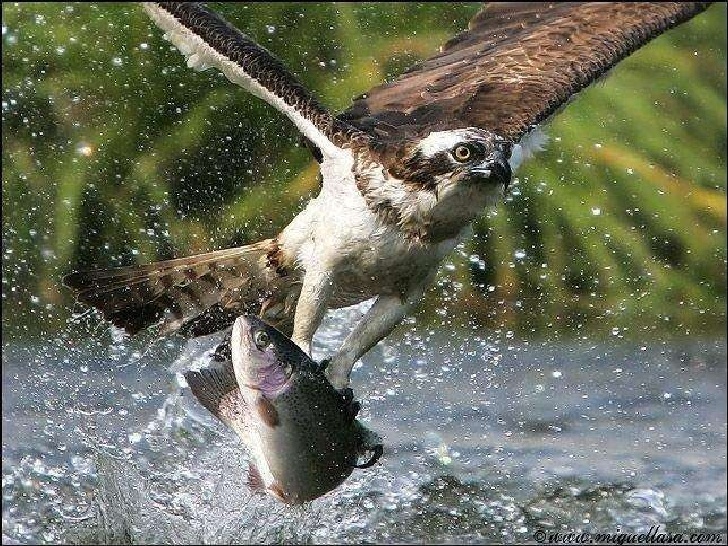 PLEURAL EFFUSION
Definition:
  Def…Pleural effusion is an excess of fluid in the pleural space. 
Normally this space contains a small amount of extracellular fluid that lubricates the pleural surfaces. 
Increased production or inadequate removal of this fluid results in transudative or exudative pleural effusion. 
Empyema is the accumulation of pus and necrotic tissue in the pleural space.
Causes
Transudative pleural effusion can stem from: 
heart failure
hepatic disease with ascites
peritoneal dialysis
Hypoalbuminemia
disorders resulting in overexpanded intravascular volume.
.
Exudative pleural effusion can stem from: 
Tb 
Subphrenic Abscess
Esophageal Rupture
Pancreatitis
Bacterial Or Fungal Pneumonitis Or Empyema
Cancer
Pulmonary Embolism With Or Without Infarction
Collagen Disorders (Such As Lupus Erythematosus & Rheumatoid Arthritis) Myxedema
 Chest Trauma
Pathophysiology
Normally approximately 15 mls/day of fluid enters this potential space, primarily from the capillaries of the parietal pleura as a lubricant to allow the lung surface to glide within the thorax during the respiratory cycle.
Pathophysiology (ct)
This regulated fluid balance is disrupted when local or systemic derangements occur.
In transudative pleural effusion, excessive hydrostatic pressure or decreased osmotic pressure allows excessive fluid to pass across intact capillaries, resulting in an ultrafiltrate of plasma containing low concentrations of protein. 
In exudative pleural effusion, capillaries exhibit increased permeability, with or without changes in hydrostatic and colloid osmotic pressures, allowing protein-rich fluid to leak into the pleural space. 
Empyema is usually associated with infection in the pleural space.
Pathophysiology (ct)
The primary cause of a pleural effusion is simply an imbalance between the fluid production and fluid removal in the pleural space.
Clinical manifestations
Dyspnea, Dry Cough
Pleural Friction Rub
Pleuritic Pain That Worsens With Coughing Or Deep Breathing 
Dullness On Percussion 
Tachycardia, Tachypnea
Decreased Chest Motion And Breath Sounds
Fever: if fluid infected.
Crackles on both lung fields - auscultation
chest x-ray showing Right sided pleural effusion
Medical  management:
Thoracentesis :removal of fluid by insertion of a small catheter or  blunt-tip needles that avoid lung puncture into the pleural space.
Chest tube insertion: to provide continuous fluid drainage of large effusion that is connected to a closed chest drainage system
Broad spectrum antibiotics should be administered prophylactically and treat any infections e.g. clindamycin 1.2-2.7 g/day IV/IM divided  6-12hrly or cefriaxone 1-2g iv/im once daily.
Nursing management
Nursing diagnosis:
Ineffective breathing pattern related to decreased Lung Volume Capacity evidenced by shallow and rapid breathing pattern.
Outcome: 
Patient will demonstrate appropriate coping behaviors and methods to improve breathing pattern.
Nursing intervention
Monitor and record vital signs 2-4hrly
Administer prescribed medications as ordered
Administer supplemental oxygen as ordered
Maximize respiratory effort with good posture and effective use of accessory muscles.
Encourage patient to perform deep breathing exercises
Nursing interventions(ct)
Assess breath sounds, respiratory rate, depth and rhythm
Elevate head of the patient –lung expansion
Encourage adequate rest periods between activities 
Assess breath sounds, respiratory rate, depth and rhythm
Empyema
Empyema is the collection of pus in the pleural space.
It is a pleural effusion that is infected. 
Empyema is usually a complication of pneumonia, tuberculosis, or lung abscess. Symptoms, diagnosis, therapeutic interventions, and nursing care are the same as the care of the patient with a pleural effusion, with an added emphasis on resolving the infection. 
A chest tube or surgery may be necessary to drain the area.
ATELECTASIS
Definition: 
   Is a condition in which one or more areas of the alveoli tissue of the lungs spontaneously collapse or do not inflate properly due to hypoventilation.
It can be acute or chronic
Aetiology
Atelectasis may result from: 
Bronchial occlusion by mucus plugs (a common problem in  heavy smokers or people with COPD, bronchiectasis, or cystic fibrosis) 
Occlusion by foreign bodies
Bronchogenic carcinoma
Inflammatory lung disease
Oxygen toxicity
Pulmonary edema
Any condition that inhibits full lung expansion or makes deep breathing painful, such as abdominal surgical incisions, rib fractures, tight dressings, obesity, and neuromuscular disorders prolonged immobility
mechanical ventilation using constant small tidal volumes without intermittent deep breaths 
CNS depression (as in drug overdose), which eliminates periodic sighing.
In atelectasis, incomplete expansion of lobules (clusters of alveoli) or lung segments leads to partial or complete lung collapse. 
Because parts of the lung are unavailable for gas exchange, unoxygenated blood passes through these areas unchanged, resulting in hypoxemia.
Clinical manifestations
Dyspnea, possibly mild and subsiding without treatment if atelectasis involves only a small area of the lung; severe if massive collapse has occurred 
Cyanosis anxiety, diaphoresis
Dull sound on percussion if a large portion of the lung has collapsed
Hypoxemia, tachycardia
Substernal or intercostal retraction
Compensatory hyperinflation of unaffected areas of the lung
Mediastinal shift to the affected side
Decreased or absent breath sounds
Diagnostic tests:
Chest  x-ray: shows higher density in affected lung
ABG blood values: Pao2 may be <80mmhg,Paco2 >45mmhg,pH <7.35
Medical management
Treatment of Atelectasis depends on the cause.
Chest physiotherapy: To mobilize secretions
Deep breathing and cough exercise: to expand alveoli deep in the lungs
Medical management(ct)
Inhaled bronchodilators 
Analgesics: to reduce pain and facilitate effective cough
Medical management(ct)
Bronchoscopy: fiber-optic probe inserted into bronchi to remove mucus and foreign bodies
Oxygen therapy: to maintain Pao2  >80mmhg
Treat a tumor or other condition, if there is one
Nursing diagnosis
Ineffective breathing pattern related to: Excessive thick mucus production and ineffective cough reflex.
Impaired gas exchange related to: Lung volume reduction
Activity Intolerance related to: weak body condition (fatigue) secondary to increased respiratory effort.
Nursing diagnosis(ct)
Risk for fluid volume deficits related to: fever, fluid loss ,less oral fluid intake because of dyspnea.
Acute Pain  related to: lung inflammation
Knowledge Deficit related to: lack of information about the disease process and treatment procedures
Complications
Low blood oxygen (hypoxemia). Atelectasis hampers the lungs' ability to get oxygen to the alveoli.
Lung scarring. Due to lung tissue damage
Pneumonia- The mucus in a collapsed lung is a breeding ground for bacterial infections.
Respiratory failure- If a large area is involved, particularly in an infant or in someone with lung disease, it can be life-threatening.
Acute Tracheobronchitis
Definition: 
  Is an acute inflammation of the mucus membranes of the  trachea and bronchial tree following infection of the upper respiratory tract.
Pathophysiology:
In acute tracheobronchitis, the inflammed mucosa of the bronchi produces mucopurulent sputum often in response to infection by streptococcus  pneumoniae, haemophilus influenzae or mycoplasma pneumoniae. Also fungi  infection can cause tracheobronchitis though rare.
Clinical manifestations
Initially ,a dry irritating cough, followed by scanty amount of mucoid sputum
Sternal soreness from coughing
Fever and chills, Night sweats, Headaches
General malaise.
Clinical manifestations
As disease progresses, Shortness of breath
Noisy inspiration and expiration(with Stridor and wheezing)
Purulent sputum with blood stain in severe cases
Diagnostic tests
A pharyngeal swab for detection of causative organism
Sputum culture: To reveal infective organisms
FBC: raised WBC >10mm3/l indicates bacterial infection
Chest x-ray should be reserved for patients with acute  severe tracheobronchitis to rule out other lung conditions.
Medical management
Usually patients treated as out-patient unless it is severe then admitted
Antibiotics are indicated depending on sputum culture and CBC results or purulent sputum e.g. Cefriaxone 1-2g IV/IM OD for 5-7days(severe cases) or oral co-amoxiclav 625mg TDS for 5-7 days(mild cases).
Medical management (ct)
A humidifier or steam to ease breathing and help loosen mucus
Bronchodilators : to open airways if wheezing
Cough medicine- expectorant, mucolytic.
Analgesics/antipyretics for pain and fever
Antihistamines to reduce allergic inflammation
Nursing management
Primary nursing function is to encourage bronchial hygiene ie.ensure increased fluid intake and directed coughing to remove secretions
Ensure patient completes the course of antibiotics
Nursing management(ct)
Patient is advised to get lots of rest due to fatigue
Assist patient sit up while coughing to prevent retention of purulent sputum
LUNG ABSCESS
Definition: 
    
         A lung abscess is a bacterial infection that occurs in the lung tissue causing the tissue to die, and pus collects in that space causing a cavity of at least 2cm
Pathophysiology
Most lung abscesses are caused as a complication of bacterial pneumonia or caused by aspirated oral microbes into the lung most commonly by staph aureus and klebsiella organisms
Abscesses can develop due to mechanical or functional obstruction of bronchi by a tumuor
Pathophysiology(ct)
The abscess becomes encapsulated by a wall of fibrous tissue.
The necrotic process may extend to the lumen of bronchi or to the pleura causing pleural effusion or bronchial fistula.
The purulent contents are expectorated in form of sputum
Causes of Lung abscess
Organisms commonly cultured: 
– Staphylococci / Streptococci 
– Gram-negative anaerobes 
– Frequent mixed infections
Causes of Lung abscess (ct)
Pathogenesis: 
– Aspiration
 – Pneumonia 
– Septic emboli 
– Tumors 
– Direct infection
Image of a lung abscess
Medical management
Treat initially with antibiotics; if patients do not respond within 7 to 10 days, evaluate them for  resistant pathogens, bronchial obstructive lesions, and noninfectious causes of lung cavitations.

surgical removal or drainage of lung abscesses that do not respond to drug therapy to prevent pulmonary gangrene.
Emphysema
Definition: 
   A progressive condition of the lungs in which the air sacs or alveoli of the lungs are damaged and enlarged, causing breathlessness.
Pathophysiology (ct)
The immune cells in the lung, whose job it is to prevent and fight infection, are also affected by cigarette smoke. They cannot fight bacteria as effectively or clear the lungs of the many particles (such as tar) that cigarette smoke contains. In these ways cigarette smoke sets the stage for frequent lung infections.
Pathophysiology(ct)
Emphysema results when the delicate linings of the alveoli sacs in the lungs become damaged beyond repair. Most commonly, the toxins in cigarette smoke create the damage. The lung changes of emphysema evolve slowly over years.
Pathophysiology (ct)
As the fragile tissues between alveoli sacs are destroyed, air pockets in the lungs develop.
Air becomes trapped in these spaces of damaged lung tissue.
The lungs slowly enlarge, and breathing requires more effort especially exhalation.
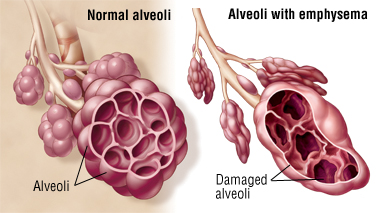 Clinical manifestations
Wheezing
Coughing
Bringing up phlegm (if chronic bronchitis also is present)
Tightness feeling in the chest
Barrel-like distended chest
Clinical manifestations(ct)
Constant fatigue
Difficulty sleeping
Morning headaches
Weight loss
Swelling of the ankles
Lethargy or difficulty concentrating
Diagnosis
Present history of disease especially if smoking.
Chest X-ray may show typical changes of emphysema e. g:-Enlargement of the lungs, Scarring and Formation of holes (bullae)
Diagnosis (ct)
Pulmonary function test/spirometry
ABG test:PaO2 and PaCO2
Electrocardiogram(ECG) to rule out cardiac conditions other than emphysema causing breathlessness
Medical management
Emphysema has no cure, but treatments can help relieve symptoms and slow the progression of the disease.
Bronchodilators. To relieve coughing, shortness of breath and breathing problems by relaxing constricted airways, but are not as effective in treating emphysema as they are in treating asthma or chronic bronchitis.
Medical management(ct)
Inhaled steroids. Corticosteroid drugs inhaled as aerosol sprays may help relieve shortness of breath. Prolonged use may weaken the bones and increase risk of high blood pressure, cataracts and diabetes.
Antibiotics. Is used in case of a bacterial infection, like acute bronchitis or pneumonia, antibiotics are appropriate.
Medical management(ct)
Supplemental oxygen. Used for patients with  severe emphysema with low blood oxygen levels continuously to relieve  breathlessness or during exercises
Lung volume reduction surgery. In this procedure, surgeons remove small wedges of damaged lung tissue. Removing the diseased tissue helps the remaining lung tissue expand and work more efficiently and helps improve breathing.
Lung transplant. Lung transplantation is an option for severe emphysema when other options have failed.
Nursing diagnosis
Impaired Gas Exchange  related to damaged alveoli  evidenced by dyspnea and abnormal ABG values (hypoxia and hypercapnia)
Ineffective airway clearance, related to tenacious secretions and expiratory airflow obstruction evidenced by coughing and wheezing.
Ineffective breathing pattern, related to decreased lung expansion secondary to chronic airflow limitations evidenced by difficulty in breathing
Desired Outcomes:
patient will demonstrate adequate oxygenation of tissues with ABGs levels within patient’s normal range and be free of symptoms of respiratory distress.
Nursing interventions
Schedule respiratory treatments at least 1 hour before and after meals.
Provide high calorie-protein rich diet to promote health and healing.
Make sure the patient receives adequate fluids at least 3 liters per day to loosen secretions.
Nursing interventions (ct)
Encourage daily activity and provide time for rest.
Administer medications as ordered and record the patient’s response.
Monitor the patient’s respiratory function regularly.
Monitor the patient’s ABG levels (warning signs of increasing lung and vascular congestion).
Nursing interventions (ct)
Watch for complications, such as respiratory tract infections, cor pulmonale, spontaneous pneumothorax, respiratory failure, and peptic ulcer disease.
Include the patient and his family in care-related decision.
Provide supportive care, and help the patient adjust to lifestyle changes imposed by a chronic illness.
Cor Pulmonale
Certain lung conditions such as emphysema can increase the pressure in the arteries that connect the heart and lungs. This can cause a condition called cor pulmonale, in which a section of the heart expands and weakens.
There is enlargement and failure of the right ventricle of the heart as a response to increased vascular resistance or high blood pressure in the lungs
Pulmonary heart disease is a condition when the lungs cause the heart to fail.
Clinical manifestations
Fainting spells during activity
Chest discomfort, usually in the front of the chest
Chest pain
Swelling of the feet or ankles
Symptoms of lung disorders, such as wheezing or coughing
Lips and fingers that turn blue (cyanosis)
Diagnosis
Chest x-ray shows Right Ventricle and proximal pulmonary artery enlargement 
ECG evidence of RV hypertrophy
Echocardiography or is done to evaluate LV and RV function and systolic pressures
Right heart catheterization may be required for confirmation.
Pulmonary function test
Medical management
The goal of treatment is to control symptoms.
Blood thinners to reduce the risk of blood clots e.g.. warfarin tablets or clexane s/c
Oxygen therapy as necessary
A lung or heart-lung transplant, if medicine does not work as a last result
PULMONARY VASCULAR DISORDERS
PULMONARY EMBOLISM
Pulmonary embolism is an obstruction of the pulmonary arterial bed by a dislodged thrombus or foreign substance.
Pathophysiology
Trauma, clot dissolution, sudden muscle spasm, intravascular pressure changes, or a change in peripheral blood flow can cause the thrombus to loosen or fragmentize. Then the thrombus — now called an embolus — floats to the heart’s right side and enters the lung through the pulmonary artery.
An embolism is a foreign object that travels through the bloodstream.
It may be a blood clot, air, or fat. A pulmonary embolism (PE) also known as pulmonary thromboembolism (PTE), is usually a blood clot that has traveled into a pulmonary artery.
Resulting obstruction of blood ﬂow causes a ventilation-perfusion mismatch, i.e an area of the lung is well ventilated with air but has no blood ﬂow, or perfusion. 
Because reduced or no blood supply is available to pick up the oxygen in the affected portion of the lung, it becomes pulmonary “dead space,” causing seriously impaired gas exchange
Occasionally damage occurs to a portion of the lung because of lack of oxygen. 
This is called lung infarction, and it is not common because oxygen is delivered to lung tissue not only from the pulmonary arteries but also via the bronchial arteries and the airway.
Etiology
Most pulmonary emboli originate in the deep veins of the lower extremities (deep vein thrombosis, or DVT). 
Some risk factors of DVT, and therefore PE, include: 
Surgical procedures done under general anesthesia, 
Heart failure, 
Fractures of the lower extremities,
Immobility, obesity,
Oral contraceptive use,
Smoking, & a previous history of DVT or PE. 
Less common causes of pe include fat emboli from compound fractures, 
Amniotic ﬂuid embolism during labor and delivery, & air embolism from entry of air into the bloodstream
Signs & symptoms
The most common symptom of PE is a sudden onset of dyspnea for no apparent reason. 
The patient may be gasping for breath and appear anxious. 
Tachycardia, tachypnea, and cough may be present.
 Auscultation- may reveal crackles or a friction rub. 
If lung infarction has occurred, hemoptysis and pleuritic chest pain may also be present. 
Some patients have no symptoms at all. 
Note :Be alert to the presence of risk factors and obtain immediate assistance if the cause of dyspnea might be PE. 
Death can occur if treatment is not quick and effective.
Diagnosis
Chest X-rays -show a characteristic wedge-shaped infiltrate that suggests pulmonary embolism. 
Lung scan - (ventilation-perfusion scan) is done to assess the degree of ventilation of lung tissue and the areas of blood perfusion. 
Spiral CT can help visualize the embolus and lungs.
Pulmonary angiogram- outline the pulmonary vessels with a radiopaque dye injected via a cardiac catheter. This can show where blood ﬂow is diminished or absent, suggesting an embolism. 
ECG, ABGS, & MRI can also be done. 
D-dimer blood test- to R/O  PE. Results can be obtained in less than an hour. D-dimer is a ﬁbrin fragment that is found in the blood after any thrombus formation. It can be present in a number of disorders, but if it is negative, PE can be eliminated as a possible cause of the patient’s symptoms.
Management
Emergency Management
For massive pulmonary embolism, goal is to stabilize cardiorespiratory status.
Oxygen is administered to relieve hypoxemia, respiratory distress, and cyanosis.
An infusion is started to open an I.V. route for drugs and fluids.
Vasopressors, inotropic agents such as dopamine (Intropin), and antidysrhythmic agents may be indicated to support circulation if the patient is unstable.
ECG is monitored continuously for right-sided heart failure, which may have a rapid onset.
Small doses of I.V. morphine are given to relieve anxiety, alleviate chest discomfort (which improves ventilation), & ease adaptation to mechanical ventilator, if this is necessary. 
Note: The body naturally dissolves clots in 7 to 10 days. 
However, if the embolism is large, a thrombolytic agent might be used, e.g streptokinase, urokinase, reteplase or  tissue plasminogen activator (t-PA), which dissolve clots & are very effective.
N.B; They must be used within 4 to 6 hours of the clot’s occurrence & are associated with a risk for hemorrhage.
Subsequent Management Anticoagulation &Thrombolysis
I.V. heparin stops further thrombus formation and extends the clotting time of the blood; it is an anticoagulant and antithrombotic.
I.V. loading dose usually followed by continuous pump or drip infusion or given intermittently every 4 to 6 hours.
Dosage adjusted to maintain the partial thromboplastin time (PTT) at 1½ to 2 times the pretreatment value (if the value was normal).
Protamine sulfate may be given to neutralize heparin in event of severe bleeding.
Warfarin sodium (Coumadin)- an oral anticoagulant, is used for at least 3 to 6 months following PE to prevent recurrence. 
can also be used for long-term prevention of repeated clots in patients who have risk factors that cannot be resolved. 
Warfarin therapy can be initiated 2 to 3 days after the initiation of heparin therapy. Coz  it has a slow onset of action, it may require several days for the full anticoagulant effect to occur.
The patient will be on both anticoagulants for a time. 
Warfarin therapy is monitored regularly with prothrombin time (PT) and international normalized ratio (INR).
If clots are a recurring problem, a ﬁlter may be placed into the inferior vena cava via the jugular or femoral vein. E.g  Greenﬁeld ﬁlter, which ﬁlters out clots traveling from the lower extremities toward the heart and lungs. 
In patients with life-threatening symptoms, a surgical embolectomy can be performed.  a rare procedure reserved for emergency situations only
Complications
High blood pressure within the pulmonary circulation (pulmonary hypertension) may result from arterial occlusion and lead to right ventricular failure. 
This occurs because the right ventricle is unable to push blood into the occluded artery. As a result, the contraction becomes weak, cardiac output falls, & the patient becomes hypotensive.
Prevention
Prevention of thrombi in the deep veins of the legs is the most important factor in the prevention of a pulmonary embolism. 
Regular ambulation is advised if the patient is able. 
If a patient is at risk for DVT or PE, low-dose heparin, enoxaparin, warfarin (Coumadin), or intermittent compression stockings are used to prevent thrombus formation.
 If a DVT is diagnosed, prompt treatment is essential to prevent PE.
Nursing process a PT with PE
ASSESSMENT/DATA COLLECTION.
Assess the patient for respiratory distress, including respiratory rate and effort, cyanosis, confusion, and subjective feelings of dyspnea &anxiety.
Auscultate lung sounds. 
Note sputum color and amount, watching especially for hemoptysis.
Monitor arterial blood gases and oxygen saturation. 
Monitor heart sounds and peripheral edema for signs of heart failure. 
Contributing factors, such as calf pain, should be noted. 
Remember, any sudden onset of dyspnea should be taken seriously and reported quickly.
Nursing diagnosis
Impaired gas exchange related to decreased pulmonary perfusion or ventilation associated with obstruction of pulmonary arterial blood flow by the embolus
Expected Outcomes: The patient will experience improved gas exchange, as evidenced by:
Improving arterial blood gases 
Statement of acceptable level of dyspnea. 
Pulse oximetry results within normal range. 
Usual mental status.
 Normal respiration rate
Evaluation of Outcomes:
Are blood gases or SaO2 improving? 
Does patient state that dyspnea is gone or controlled at an acceptable level?
Is patient oriented and not restless?
Interventions/rationale
Assess degree of dyspnea on a scale of 0 to 10, 0 -no dyspnea, 10 -worst dyspnea. The patient’s subjective report is the best measure of dyspnea. 
Monitor for confusion or changes in mental status. Changes in mental status can signal impaired gas exchange. 
Assess lung sounds, respiratory rate and effort, use of accessory muscles. Diminished lung sounds indicate possible poor air movement and impaired gas exchange. 
Observe skin and mucous membranes for cyanosis. Cyanosis indicates poor oxygenation. Oral mucous membrane cyanosis indicates serious hypoxia
Monitor ABGs and note changes - ABGs used to assess gas exchange of client
Position the patient in high fowler’s position-To facilitate maximal lung expansion/improve ventilation and reduce venous return to the right side of the heart.
Administered oxygen as ordered by doctor -To improve oxygenation.
Maintain bed rest -Bed rest reduces metabolic demands for oxygen
Administer medications(anticoagulants) as prescribed . E.g low-molecular-weight heparin, warfarin etc- Anticoagulant therapy is preventive by inhibiting further clot formation.
Evaluation
Is patient’s degree of dyspnea within parameters that are acceptable to patient? 
Is patient alert and oriented? If not, could poor gas exchange be the reason? 
Are lung sounds clear and audible? Is respiratory rate 12 to 20 per minute and unlabored?
Are skin and mucous membranes pink?
Anxiety related to acute dyspnea 
Expected outcome:
The patient will state that anxiety is controlled; 
The patient will be able to use techniques to control dyspnea and anxiety when they occur.
Interventions
Remain with the patient who is acutely dyspneic and anxious. Feeling alone during episodes of dyspnea can increase anxiety. 
Calmly remind the patient to breathe slowly in through the nose and out through pursed lips. During acute episodes of dyspnea, the patient may forget that breathing exercises can help. 
Teach relaxation exercises during times when anxiety is minimal, and remind the patient to use them during acute anxiety. Relaxation can help reduce muscle tension and distract the patient. 
Administer antianxiety medications as ordered. Medications can reduce anxiety but can also depress respirations, so should be used with caution.
Risk for injury (bleeding) related to anticoagulant therapy 
EXPECTED OUTCOME: 
The patient will have no evidence of bleeding related to anticoagulant therapy. 
The patient will verbalize understanding of self care measures.
Interventions
Monitor coagulation studies and report results to the physician. Anticoagulant therapy may be adjusted as often as every 6 hours based on laboratory results. 
Protect the patient from injury so that excessive bleeding does not occur. 
Encourage the patient to wear shoes or slippers when ambulating to protect from injury. 
Teach patient to use a soft toothbrush and an electric razor to prevent injury. 
Avoid use of IM injections. IM injection can result in hematoma in an anticoagulated patient. 
Instruct the patient to report any signs of bleeding, such as hematuria or easy bruising. Bleeding may be associated with excessively prolonged clotting, and may require a change in anticoagulant dosing or administration of an antidote
Evaluation
The patient should state that dyspnea and anxiety are controlled, and verbalize understanding of anticoagulant therapy and precautions
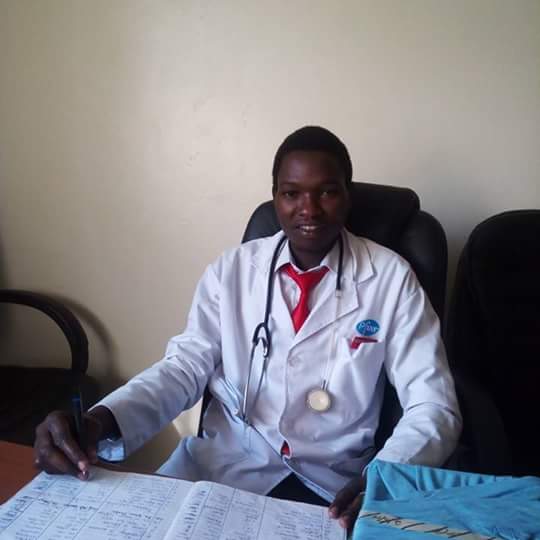 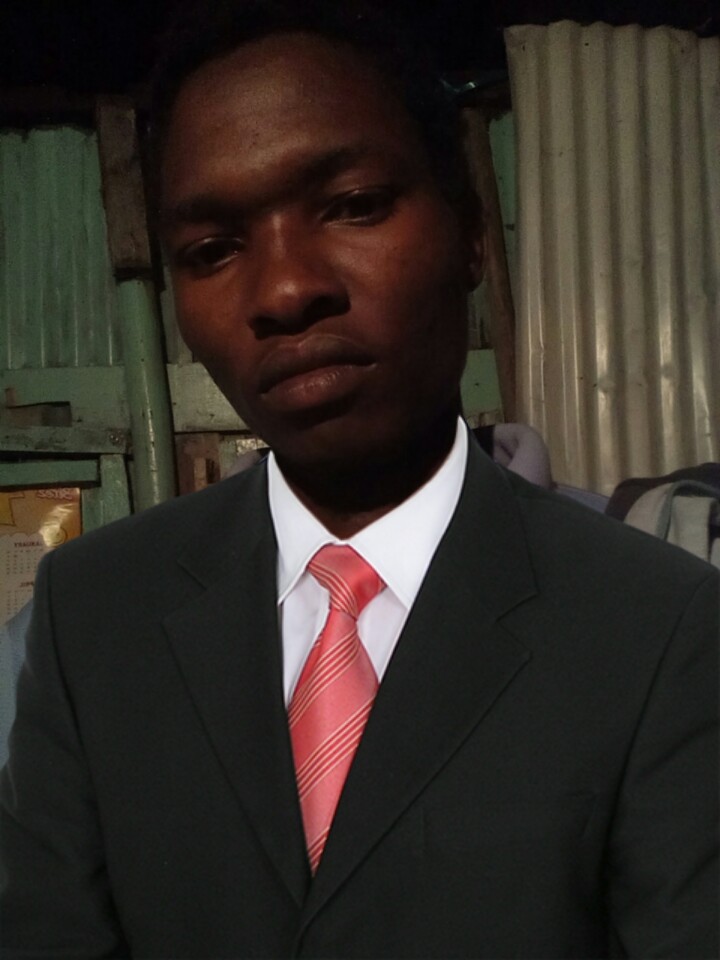 ….. END …..

             THANK YOU !